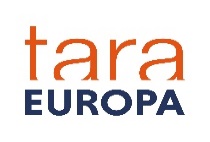 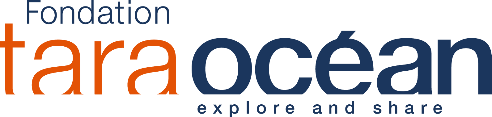 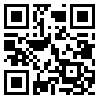 LOG-SAMPLES_SML_recto_V22032023
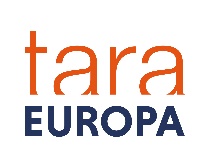 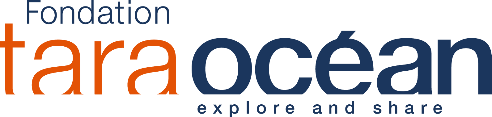 LOG-SAMPLES_BVOC_verso_V22032023